Farah Siddique, MSN
Dr. Elizabeth Moxley, PhD, RN
Health education
Nursing patient education
Health protection
Not sleeping in same bed as infant
Disease prevention
Infant positioning
Decreasing the Rate of Sudden Infant Death Syndrome 
by Increasing Nursing Knowledge
Purpose: The goal of the integrative literature review was to explore the reasons behind the disconnect between nurse’s knowledge and adherence to prevention guidelines of SIDS.
Introduction: The National Institute of Child Health and Human Development defined sudden infant death syndrome (SIDS) as the unexplained death of an infant younger than one year of age (NICH). Nearly 53,000 infants die each year linked to SIDS in the United States placing parents in a state of severe trauma.
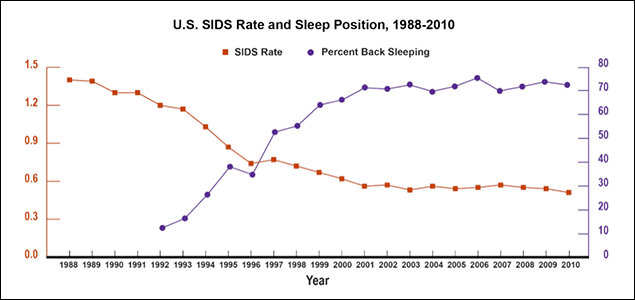 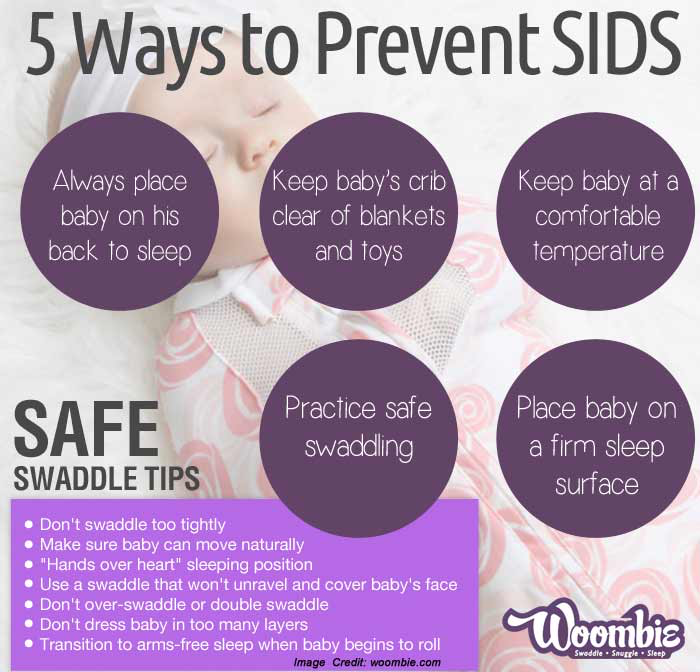 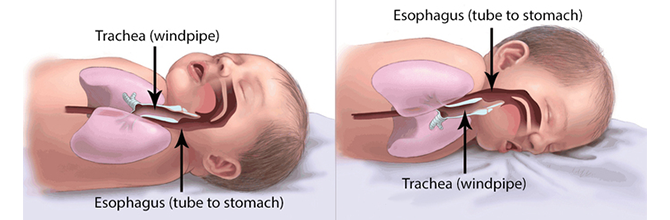 2
Conceptual Framework
1
Results: Overall it was found that many hospitals do not have a prevention protocol for SIDS. Preventative measures are being conducted in hospital settings across the nation through use of education and awareness to reduce the occurrence of SIDS. Implementing protocol strategies in a hospital setting is the first step to help this cause.
Pathophysiology: The single most effective action that parents and caregivers can take to lower a baby's risk of SIDS is to place the baby to sleep on his or her back for naps and at night. Compared with back sleeping, stomach sleeping carries between 1.7 and 12.9 times the risk of SIDS. The mechanisms by which stomach sleeping might lead  to SIDS are not entirely known. Studies suggest that stomach sleeping may increase SIDS by increasing the probability that the baby re-breathes his or her own exhaled breath because their trachea which leads to their mouth is against a surface, leading to carbon dioxide buildup and low oxygen levels, causing upper airway obstruction and Interfering with body heat dissipation, leading to overheating.
3
4
Conclusion: Increasing nursing knowledge can reduce the incidence of SIDS
Nursing Implications: Further research needs to be conducted on why more hospitals do not  have a SIDS prevention protocol. Nurses are role models to individuals of all populations and should practice safe precaution of infant sleep if they expect parents to do the same. Addressing this problem can possibly decrease infant mortality rate. Exploring the more common causes of SIDS will also enable nurses in better teaching techniques to prevent the increase in occurrence.
Methods: An integrated literature review search was conducted using the databases CINAHL and PubMed using the key words: SIDS, parents, caregivers, preventions, patient education, protocols
5
References: Schnitzer, P. G., Covington, T. M., & Dykstra, H. K. (2012). Sudden unexpected infant deaths: Sleep environment and circumstances. Am J Public Health American Journal of Public Health, 102(6), 1204-1212. doi:10.2105/ajph.2011.300613. Research on Back Sleeping and SIDS. (n.d.). Retrieved September 21, 2017, from https://www/. nichd.nih.gov/sts/ campaign/science/Pages/back sleeping.aspx
[Speaker Notes: Picture 1: Thompson, M., Thompson, L., Reid-Chung, A., & Thompson, J. (2013). Managing traumatic brain injury: Appropriate assessment and a rationale for using neurofeedback and biofeedback to enhance recovery in post concussion syndrome. Biofeedback, 41(4), 158-173. http://doi:10.5298/1081-5937-41.4.07.
Picture 2: Seibert NeuroPsych, LLC. (2017). EEG results. Photos. Retrieved July 30, 2017 from https://www.yelp.com/biz/seibert-neuro-pysch-northeast-virginia-beach. 
Picture 3: Thibault, R. T., Lifshitz, M., Birbaumer, N., & Raz, A. (2015). Neurofeedback, self-regulation, and brain imaging: Clinical science and fad in the service of mental disorders. Psychotherapy and Psychosomatics, 84(4), 193-207. http://dx.doi.org.ezproxy.depaul.edu/10.1159/000371714
Picture 4: Koberda, J. L. (2015) LORETA Z-score neurofeedback-effectiveness in rehabilitation of patients suffering from traumatic brain injury. J. Neurobiol 1(4): doi http://dx.doi.org.10.16966/23797150.113. 
Picture 5: Sherlin, L. H., Arns, M, Lubar, J. Heinrich, H., Kerson, C., Strehl, Ul, & Sternman. M. B. (2011). Neurofeedback and basic learning theory: Implications for research and practice. Journal of Neurotherapy, 15, 292-304. http://doi: 10.1080/10874208.2011.623089.]